Radiographic evaluation of the Spine
Alex M. Buteera, MD
Associate Professor and Chief Consultant Orthopedic Surgeon
Rwanda Military and King Faisal Hospital, Kigali
Objectives of Radiographic Examinations
Adjunct to history and physical examination in process of establishing diagnosis of spine injury.

Ascertain as definitively as possible whether there is a Spine injury 

Define fully the nature of the Spine injury
Radiographic Examination
Radiographic Exam
Systematic Approach
- Steps
Radiographic Exam
Systematic Approach
If a Step is missed
Challenges of Radiographic Examination
Extremely sensitive but relatively non specific

Reveal abnormalities in 1/3 of asymptomatic patients

Differentiating between abnormalities with clinical implications and effects of ageing or healing
Radiographic Examination
Studies that are routine- Lateral C-Spine

(Part of Trauma Series)

Or Equivalent ( CT Scan with Sagittal recon)
Cervical spine imaging in patients with blunt trauma
 Blackmore CC, Emerson SS et al, 1999
Radiographic Examination
If 1 Spine injury is detected



Do complete C, T, L and S of the Spine
		
		10-20% non contiguous injury
Evaluation of risk of noncontiguous fractures of the spine in blunt trauma. 	Daniel William Nelson et al.  J Trauma Acute Care Surg.2013 Jul.
Radiographic examination
Presence of facial trauma- C-Spine radiographs
Presence of face or neck abrasions from sit belts- C-Spine radiographs
Presence of lap belt contusion- T-L Spine radiographs
Presence of calcaneal fractures- T-L/ L-Spine radiographs
Cervical Spine
Spine Examination
Systematic

Upper Cervical

Lower Cervical

Start with PLAIN LATERAL FILM
85% of injuries
Initial radiographic evaluation of the spine after trauma , France John CM, Bono Christopher et al, 2005
Occipital Cervical junction injuries
Dislocations and Dissociation

Associated major trauma

Injury Detection is a challenge leading  to missed diagnosis

CT scan is best option for these injuries.
Detecting O-C Junction injuries
Harris Lines
Basiondental Interval (BDI)
Distance from basion to the tip of the dens
Basionposterior Axial Line Interval (BAI)
Distance from the basion to a line drawn on the posterior aspect of C2
Harris Rule of 12
Both of these lines should be less than 12 mm
BAI
BDI
[Speaker Notes: Supplementary Text for the Slide:
Harris and his colleagues measured the BAI and BDI on lateral films of over 400 normal adults. The BAI was less than 12 mm in 98% of adults, and the BDI was less than 12 mm in 95% of adults. These measurements are commonly referred to as the Rule of 12 and can be used to detect OC injuries in Trauma patients. 

Bono CM, Vaccaro AR, Fehlings M, Fisher C, Dvorak M, Ludwig S, Harrop J; Spine Trauma Study Group. Measurement techniques for upper cervical spine injuries: consensus statement of the Spine Trauma Study Group. Spine (Phila Pa 1976). 2007 Mar 1;32(5):593-600. doi: 10.1097/01.brs.0000257345.21075.a7. PMID: 17334296.]
Detecting O-C Junction injuries
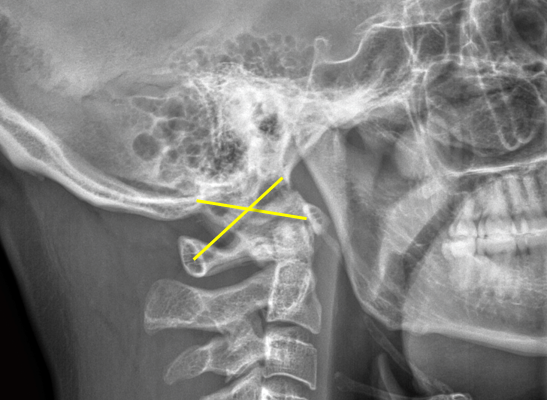 Power’s Ratio
Describes relationship between occiput and C1
Line drawn from
Basion to Posterior Aspects of the C1 Arch (BC)
Opisthion to Anterior Arch of C1 (OA)
Ratio of these lines should be less than 1 in normal patients
BC/OA < 1
B
O
A
C
[Speaker Notes: Bono CM, Vaccaro AR, Fehlings M, Fisher C, Dvorak M, Ludwig S, Harrop J; Spine Trauma Study Group. Measurement techniques for upper cervical spine injuries: consensus statement of the Spine Trauma Study Group. Spine (Phila Pa 1976). 2007 Mar 1;32(5):593-600. doi: 10.1097/01.brs.0000257345.21075.a7. PMID: 17334296.]
Upper Cervical Instability
Widened ADI
Atlanto-dens Interval (ADI)
Horizontal distance between posterior border of anterior arch of C1 and the anterior border of the Dens
> 3.5 mm indicative of instability
Posterior atlanto-dens interval (PADI)
Horizontal distance between posterior border of dens and the anterior border of the posterior arch of C1
Commonly evaluated as Space Available for the Cord
The AP diameter of the canal at this level
ADI
PADI
[Speaker Notes: Bono CM, Vaccaro AR, Fehlings M, Fisher C, Dvorak M, Ludwig S, Harrop J; Spine Trauma Study Group. Measurement techniques for upper cervical spine injuries: consensus statement of the Spine Trauma Study Group. Spine (Phila Pa 1976). 2007 Mar 1;32(5):593-600. doi: 10.1097/01.brs.0000257345.21075.a7. PMID: 17334296.]
Upper Cervical: Open Mouth View: C1-C2
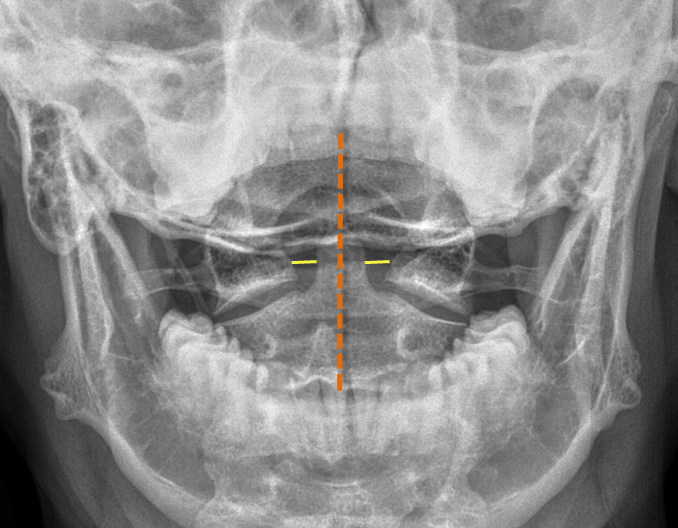 Normal C1-C2
Measuring Lateral Mass Overhang
[Speaker Notes: Image courtesy od Dr. Rizwan Akram

Rule of Spence: Combined lateral mass overhang greater than 6.9 mm on CT or 8.1 mm on plain films (secondary to magnification error) is indicative of transverse ligament disruption. Please see further details in the upper cervical spine trauma lecture.]
CT scan- C- spine
C1-C2 (Odontoid fracture)
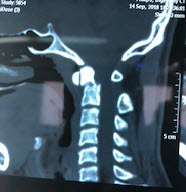 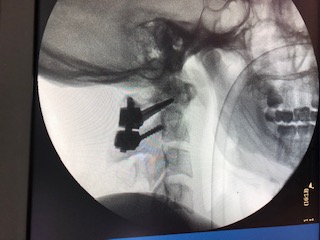 Defines the nature of spine injury better
Aids decision on management
C-arm Image post fixation
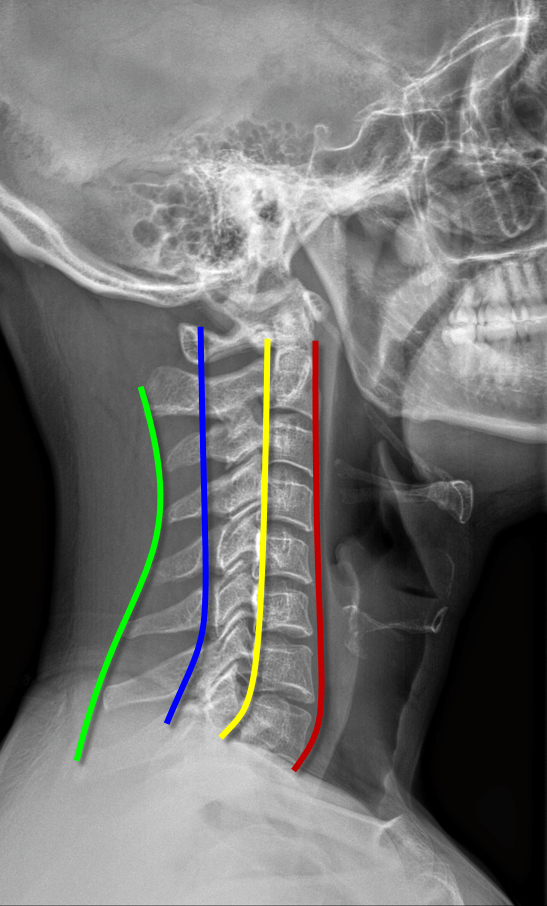 Cervical Spine: Lateral X-ray
Check the lines and soft tissues
Anterior VB line
Posterior VB line
Spinolaminar line
Posterior spinous line
Lower C-Spine detection
Spinous process gapping
Facet joint apposition
Intervertebral gaping
Angulation
Translation
Lower C-Spine detection
Spinous process gapping
Lower C-Spine detection
Facet Joint Apposition
Normal facets should have overlap (green)
Subluxed or Dislocated facets no longer show this overlap (red)
Lower C-Spine detection
Inter-vertebral gapping
Lower C-spine detection
Vertebral Angulation
Lower C-Spine detection
Vertebral translation
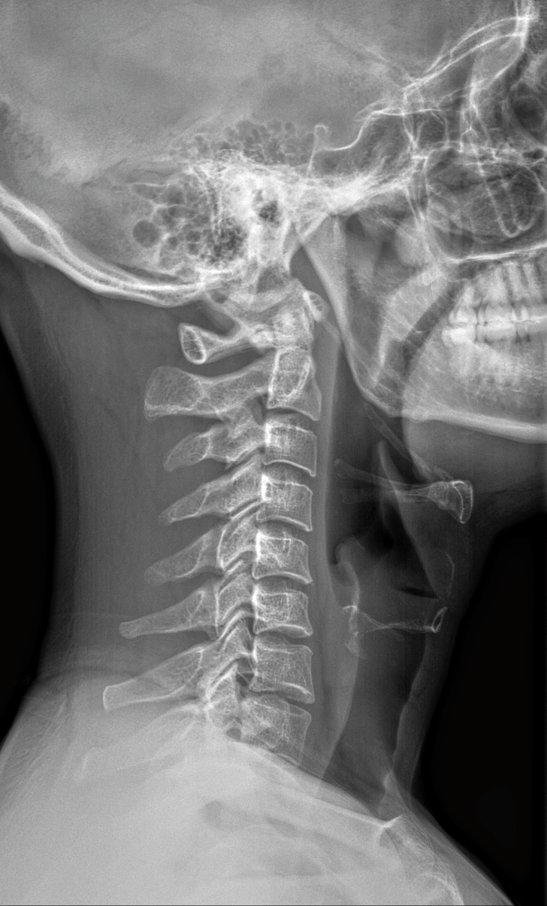 Subtle signs of injury
No obvious fracture/
 dislocation
Check retrophangeal or
 Prevertebral soft tissue 
  swelling
             Presence:-->  + injury
Absence: may not rule out injury
Soft tissue swelling
Using: 
6mm at C3  ---> 59% Sensitivity

22mm at C6 ---> 5% Sensitivity

Doesn’t mean much if not there
DeBehn and Havel, 1994
C-Spine: Anteroposterior view
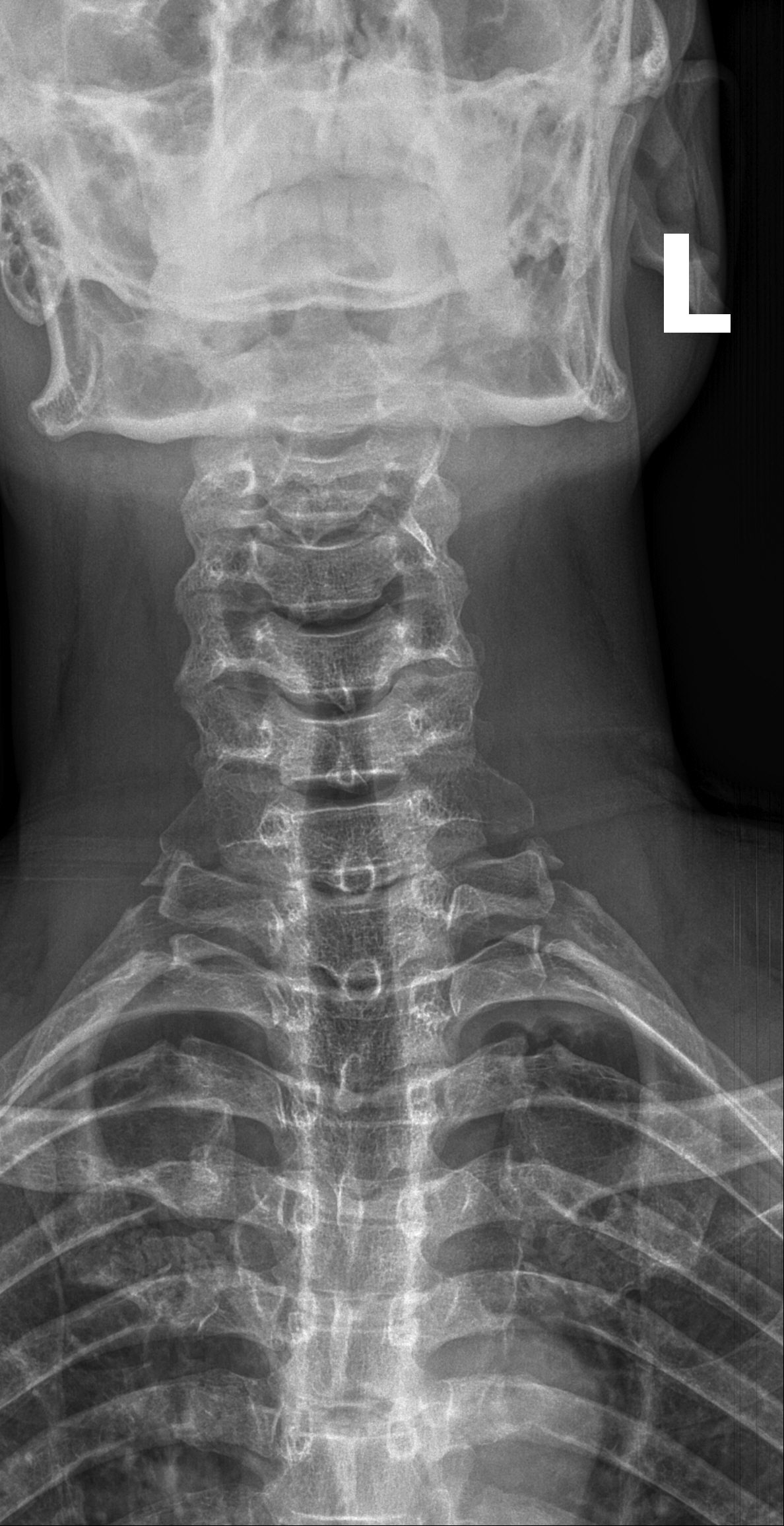 Spinous process deviation

Lateral translation

Coronal deformity
Cervicothoracic junction
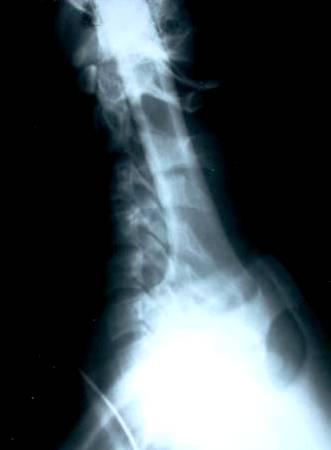 Complete lateral 
(Upper part of T1)
Swimmers view
CT Scan is better for 
transition zones
CT Scan as- Screening Modality
CT with sagittal recon l
Most sensitive for fracture
detection
Especially transition zones
( C0-C1 and C7-T1)
Difficult with X-rays
Vascular injury
Michael Utz, Shadab Khan et al, Insights Imaging, 2014
MRI- best soft tissue definition
Negative plain Films
Negative CT Scan
But Clinically Suspicious
Check for:
Continuity of ligaments
Edema in soft tissues
Cord injury?
Safety: Contra-indications for MRI
Implanted devices that: 

Subject to magnetically induced malfunction

Potentially harmful movement
MRI- best soft tissues definition
Clinical suspicion
Has neural deficit
Herniated disc
Cord injury
MRI- soft tissue definition
T1 sequences:
 Excellent for surveying anatomy and caliber of spinal cord

T2 images with or without fat saturation:
 epidural fluid collection, ligamentous disruption, edema and herniated discs
‘Clearing’ the C-Spine
Standardized Protocol
No consensus
Clearing C-Spine
Avoid missed injuries
Identify patients without significant injuries
Delay in diagnosis associated with worse outcome
Levi AD, Hubert RJ et al, Spine 2006
Injury detection- Thoracic and Lumbar Spine
Same principles
Landmarks and lines: Lateral View
Posterior vertebral body line
Anterior vertebral body line
Inter-spinous Distance
Translation
Injury detection- T and L Spine
AP View:
Spinous process to pedicles
Should be symmetric
Interpedicular distance
May be widened in burst 
   fractures
Translation
CT Scan: T-L Spine
More Common as initial study
Indicated if plain x-ray is suspicious
Best bony detail
Request multiple planes and recon
Axial alone can miss translation
Thoracic and lumbar injuries
What is normal angulation?
T-L Spine injuries
Height loss
Adjacent fracture
MRI- Best at soft tissues
MRI Can be useful to detect injuries to soft tissues, such as the posterior ligamentous complex (PLC)
Consists of 
Supraspinous Ligament
Interspinous Ligament
Ligamentum Flavum
Facet Capsule
MRI- best for soft tissues
Assessing PLC using MRI
Continuity of the ligamentum flavum
Summary
Radiographic imaging serves as an adjunct to history and physical examination in process of diagnosing traumatic spinal injuries
Radiographic evaluation should be approached in a systematic manner
The advent of advanced imaging systems has led to improved detection, understanding, and diagnosis of spine trauma …
But understanding the principles of these injuries on plain films remains critically important